Hatalmi viszonyok a 19. század utolsó harmadában és a századfordulón
Dr. Zsinka László
egyetemi docens
Hatalmi viszonyok a 19. század utolsó harmadában és a századfordulón.
Főbb témák:
A bismarcki Európa. A három császár szövetségének felbomlása 
Gyarmatosítás a századfordulón 
A szövetségi rendszerek kialakulása az első világháború előtt
A három császárszövetsége Bismarck a német egység megvalósulása után két évtizeden át kancellár, s a diplomácia legfőbb irányítója volt. Mérsékelt külpolitikát folytatott. Hangsúlyozta, hogy Németország elégedett hatalom. Nem akart gyarmatosítani. Mivel egész életében „koalíciók rémálma” üldözte – elsősorban Németo. bekerítésétől tartott egy francia-orosz szövetség létrejöttével –, az 1870-es háborúban megvert Franciaország elszigetelésére törekedett. Ezért hozta létre 1873-ban a „három császár szövetségét” az orosz, az osztrák-magyar és a német uralkodók között. Bismarck, mint a három császár szövetségének értelmi szerzője
A bismarcki Európa (1870-1890)A német egység létrejötte utáni időszakban elsősorban Bismarck az európai diplomácia formálója.                                                                   Az idős Bismarck
1873 Három császár szövetsége
(orosz-német-OMM) 
1877-78 „Nagy keleti válság” 
1878 San Stefanói béke 
1878 Berlini Kongresszus 
1879 Kettős szövetség
(német-OMM)
1882 Hármas szövetség 
(német-OMM-olasz)
1893 Francia-orosz szövetség
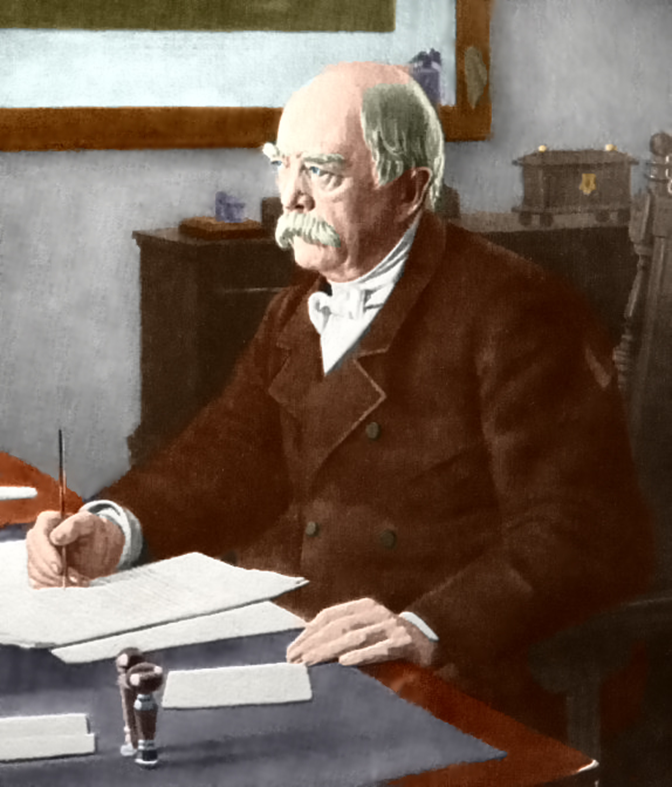 Nagy keleti válság (1878)Az oroszok - a krími háború után első ízben – beavatkoztak a Balkán ügyeibe. A törökellenes bolgár felkelők segítségére siettek, de közben egészen Konstantinápolyig (a tengerszorosokig) jutottak. Orosz átkelés a Dunán        Áttörés a Sipka szoroson Bulgáriában
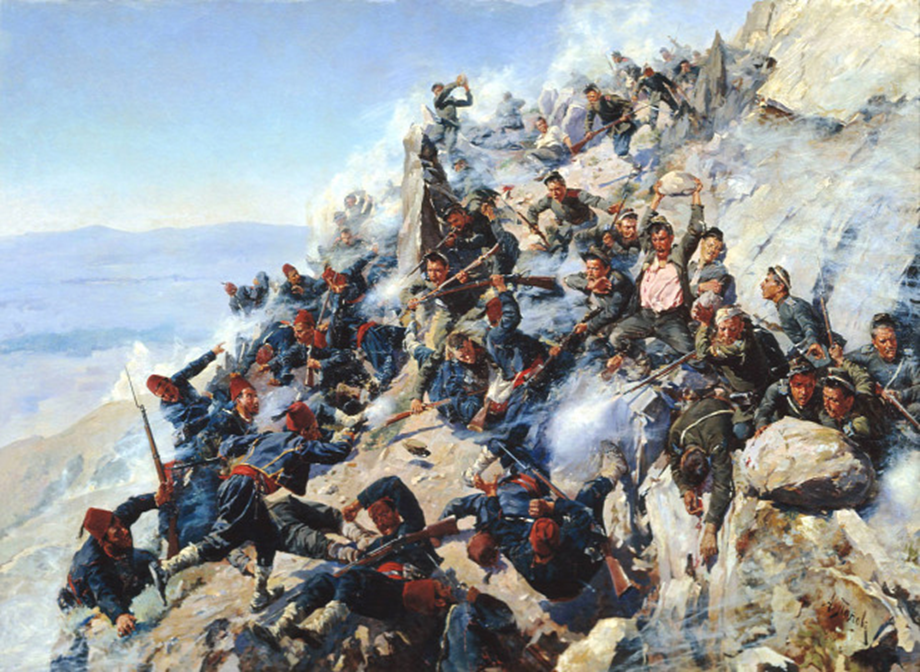 Berlini Kongresszus (1878)Anglia nem tűrte el a túlzott orosz térnyerést, és az OMM is ellenezte. A három császár szövetségének gyenge pontja az oroszok és az osztrákok közötti Balkán-ellentét volt. Bismarck nagy nehezen rávette az ororszokat, hogy üljenek tárgyalóasztalhoz a berlini kongresszuson, hogy elkerülje a három császár szövetségének felbomlását.
Nagyobb helyett kisebb Bulgária A berlini kongresszuson az újonnan létrejött oroszbarát Nagy-Bulgáriát Bismarck közvetítésére kisebbre „szabták”, az OMM pedig megszállhatta Bosznia-Hercegovinát. A berlini kongresszuson az orosz elégedetlenség II. Sándor cár és Bismarck részleges elhidegüléséhez vezetett.
Hármas szövetség (1882)Bismarck a megingó orosz szövetséget a német-OMM-olasz együttműködéssel akarta helyettesíteni.
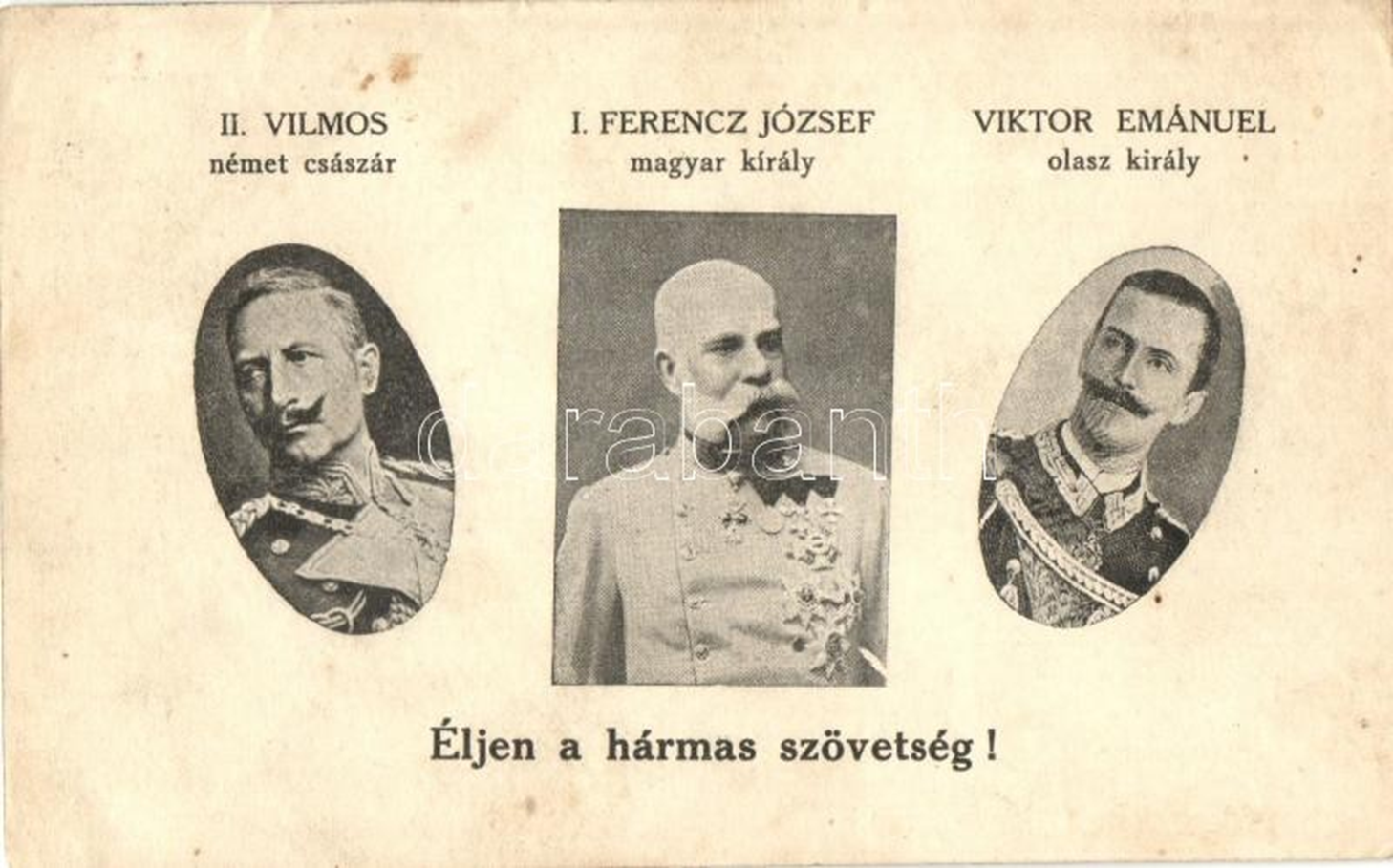 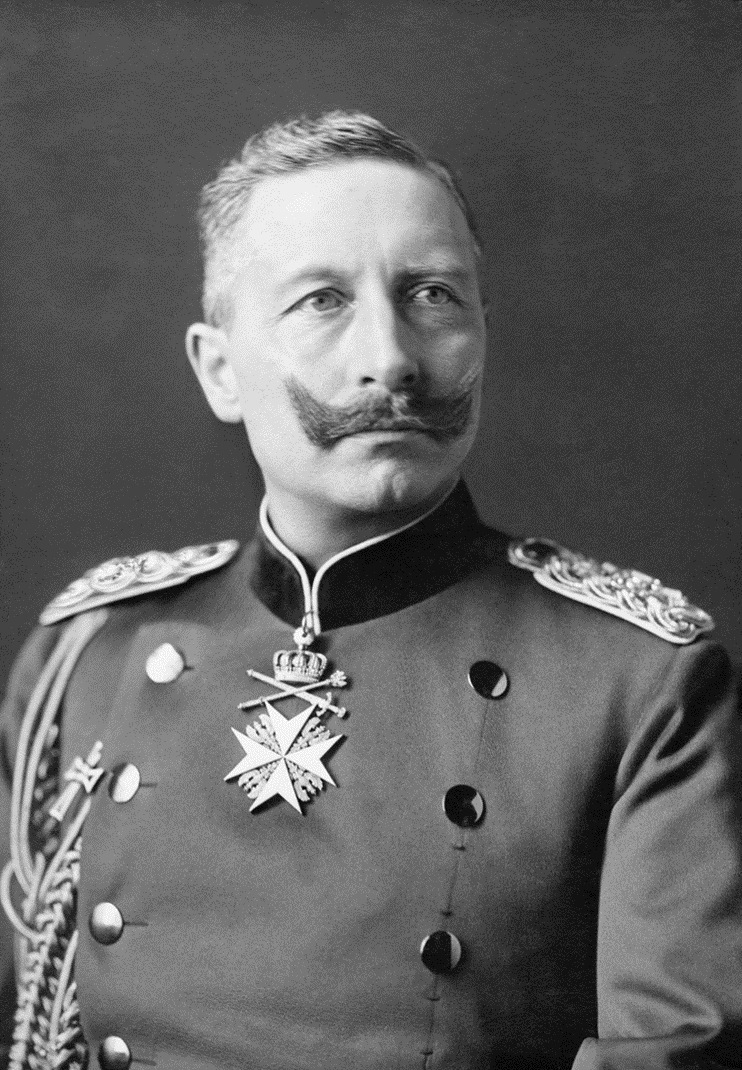 Bismarck lemondása (1890)Francia-orosz szövetség (1983)
A fiatal II. Vilmos császár trónra lépése után nem kért Bismarck hatalmas tekintélyéből. Az idős Bismarck lemondott, és az új császár külpolitikai óvatlansága már 1893-ban a francia-orosz szövetség megkötéséhez vezetett. 
A Bismarck „rémálma” – Németország bekerítése – megvalósult. 
II. Vilmos általában véve is sokkal ambiciózusabb külpolitika híve volt, aminek következményei nemsokára megmutatkoztak. 
II. Vilmos és a távozó Bismarck
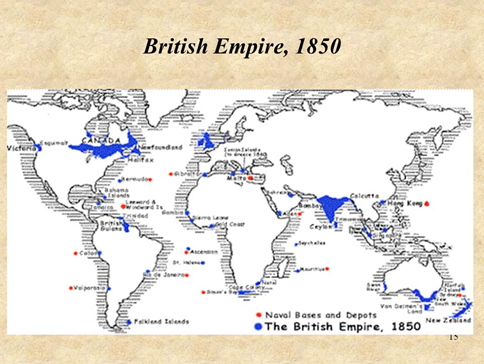 Brit gyarmatbirodalom19. század vége A britek a század vége felé kénytelenekmegszállni számos területet, hogy ne kerüljön más nagyhatalom kezébe. Kiépítették a világ leghatalmasabb gyarmatbirodalmát
The Great Game Perzsia és Afganisztán az orosz medve és az angol oroszlán között
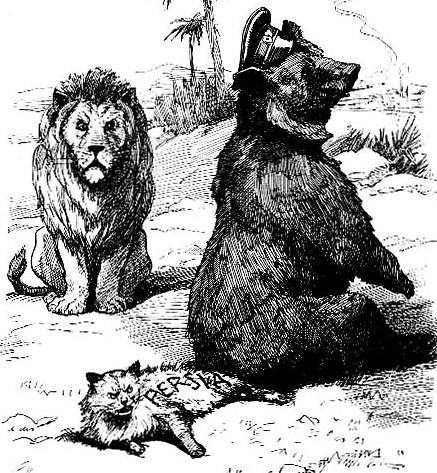 The Great Game. Orosz-angol vetélkedés Közép-Ázsiáért Az angolok szerződést iratnak alá a helyi fejedelmekkel A régi Selyemút és a mai Great Game, a kínai Silk Road project
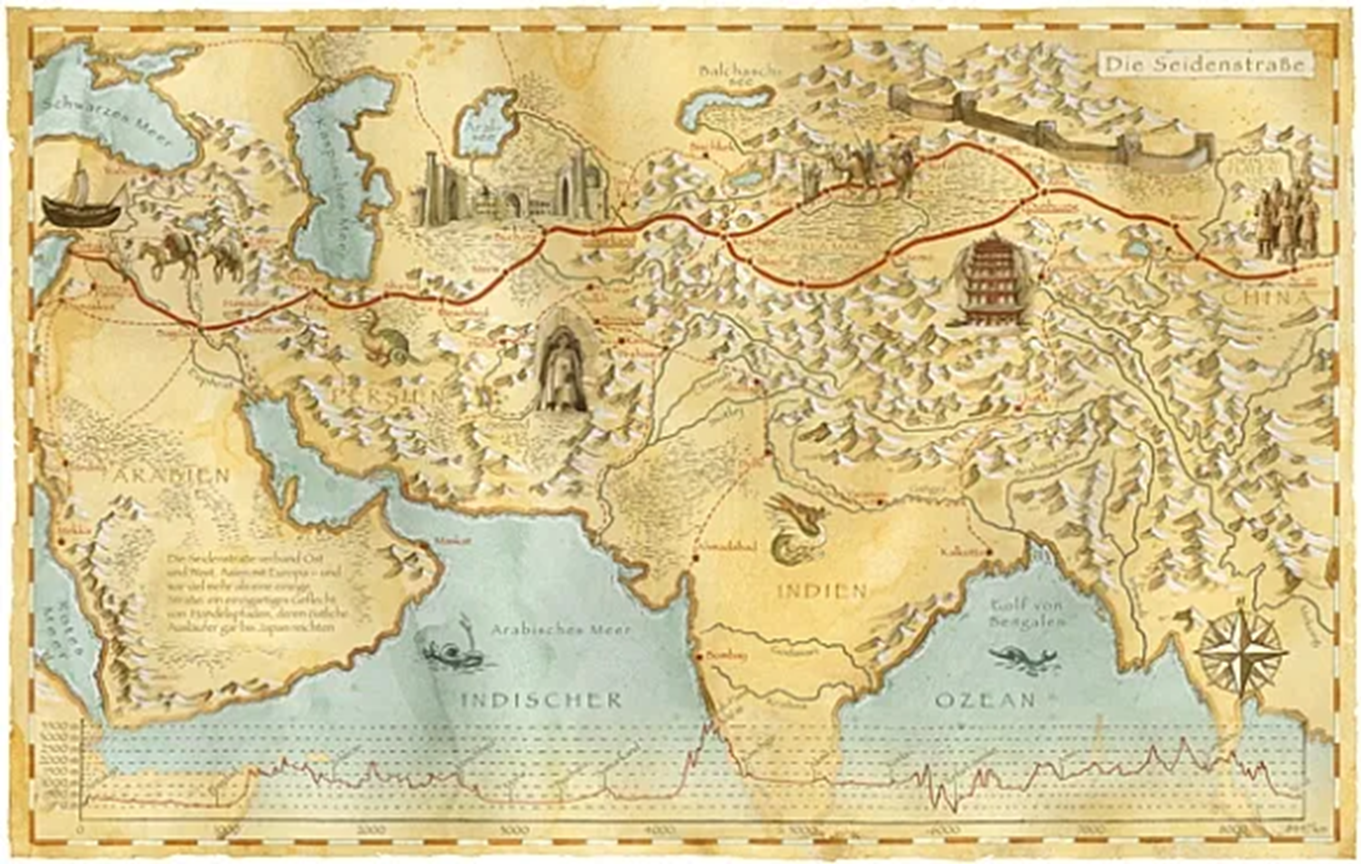 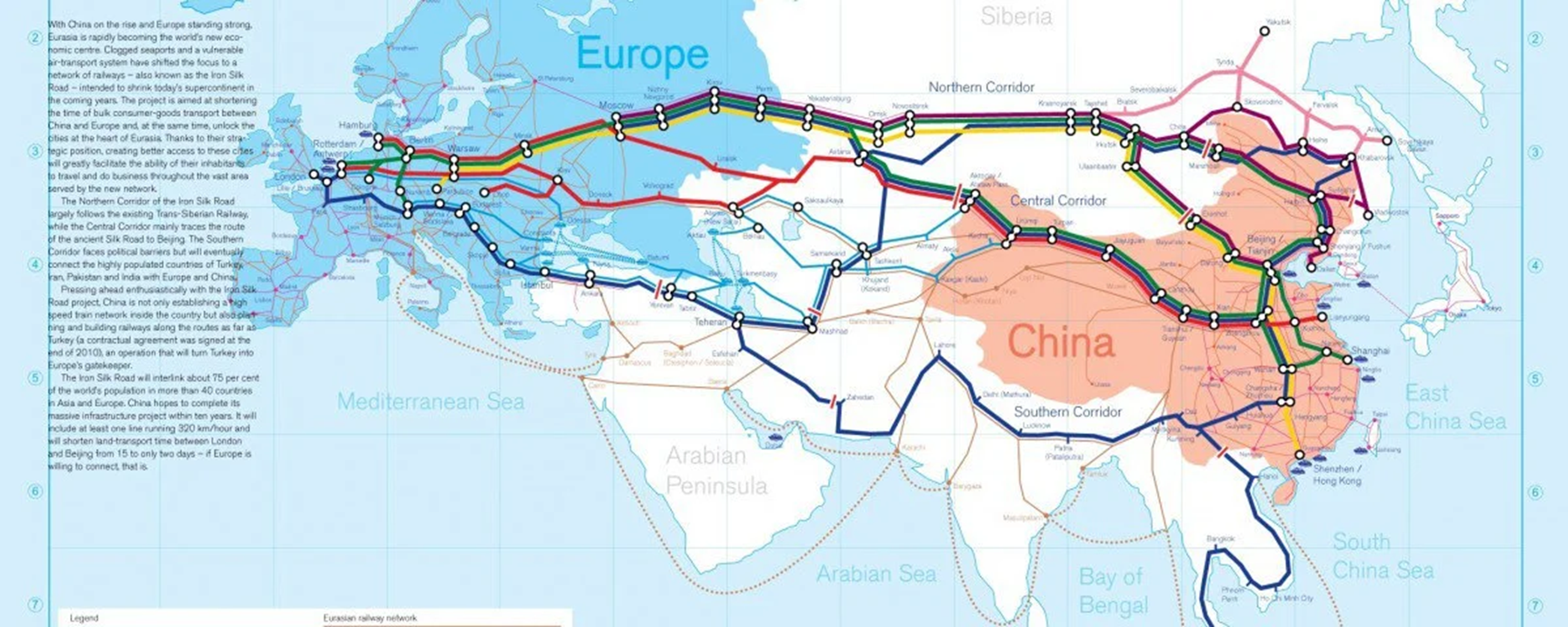 Afrika gyarmatosítása
Fashodai incidens (1898)Az angol és a francia gyarmati érdekek összeütközése
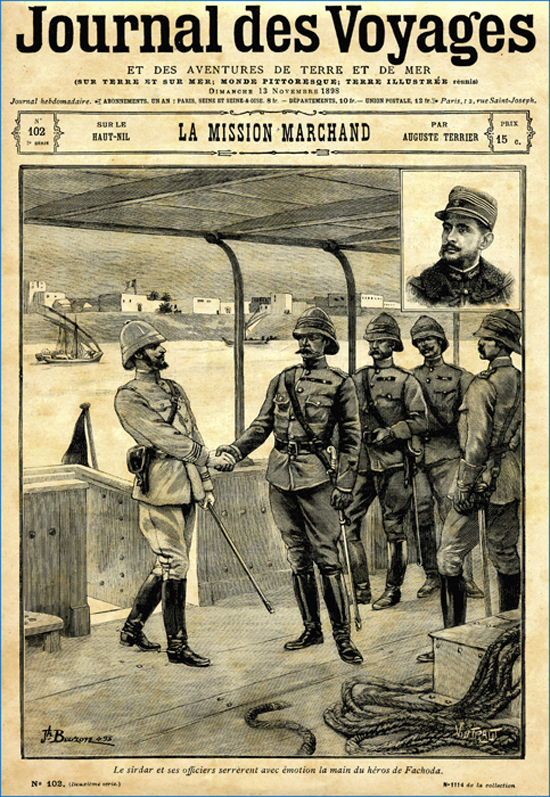 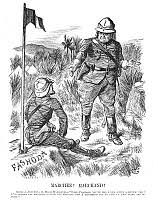 A Távol-Kelet felértékelődése a századfordulón
Orosz érdekek megjelenése: transszibériai vasút, orosz-kínai bank létrehozása 
A modernizálódó Japán terjeszkedésének kezdetei 
Kína felosztása gazdasági érdekszférákra. Az amerikai érdeklődés megjelenése Kína iránt 
A túlzott orosz hatalmi ambíciók ellen japán-angol szövetség 
1904-1905 – orosz-japán háború. Oroszoroszág háborút és pozíciókat veszít. 
A nagyhatalmak felszeletelik kínai tortát
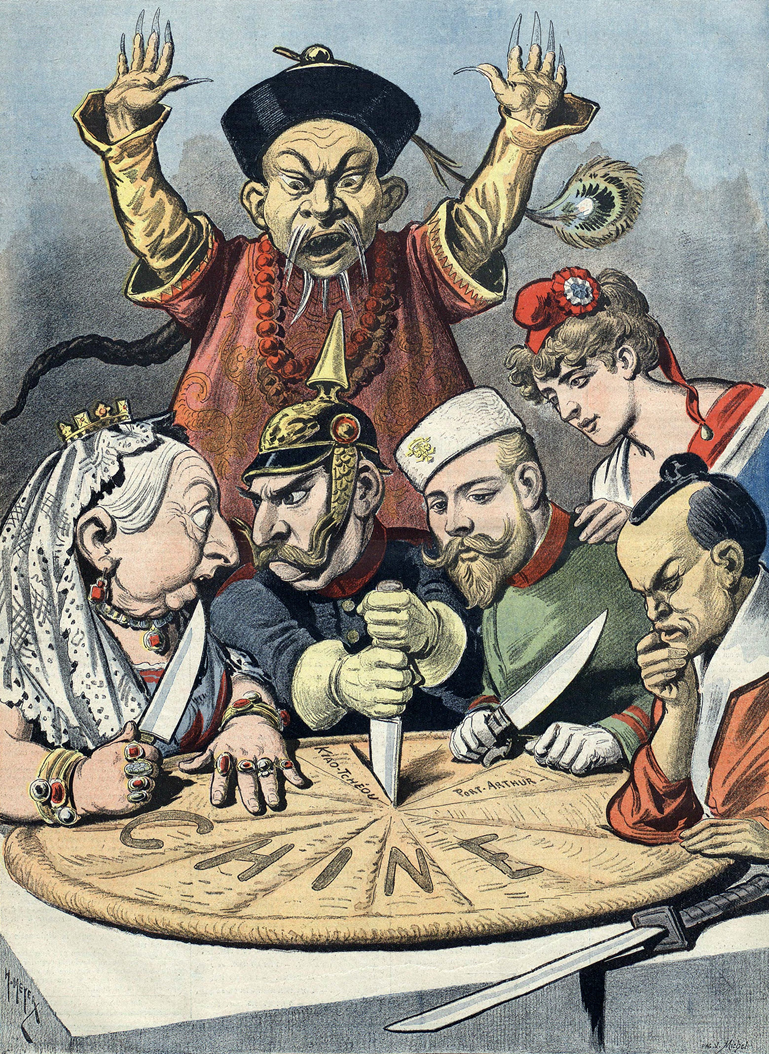 Egyenlőtlen fejlődés
Második ipari forradalom haszonélvezői: Németország, USA 
Németország élre tör: 
Későn jövők előnye (hatalmas és modern üzemek)
A bankok szerepe 
Oktatás, mérnökképzés, írástudók aránya 
Állam szerepe – védővámok 
A világ újrafelosztásának igénye
USA a századfordulón
Gazdaság
Szinte korlátlan nyersanyagforrások 
Óriási üzemméretek
Hatalmas belső piac 
Hektikus tőzsde, dinamikus konjunktúra
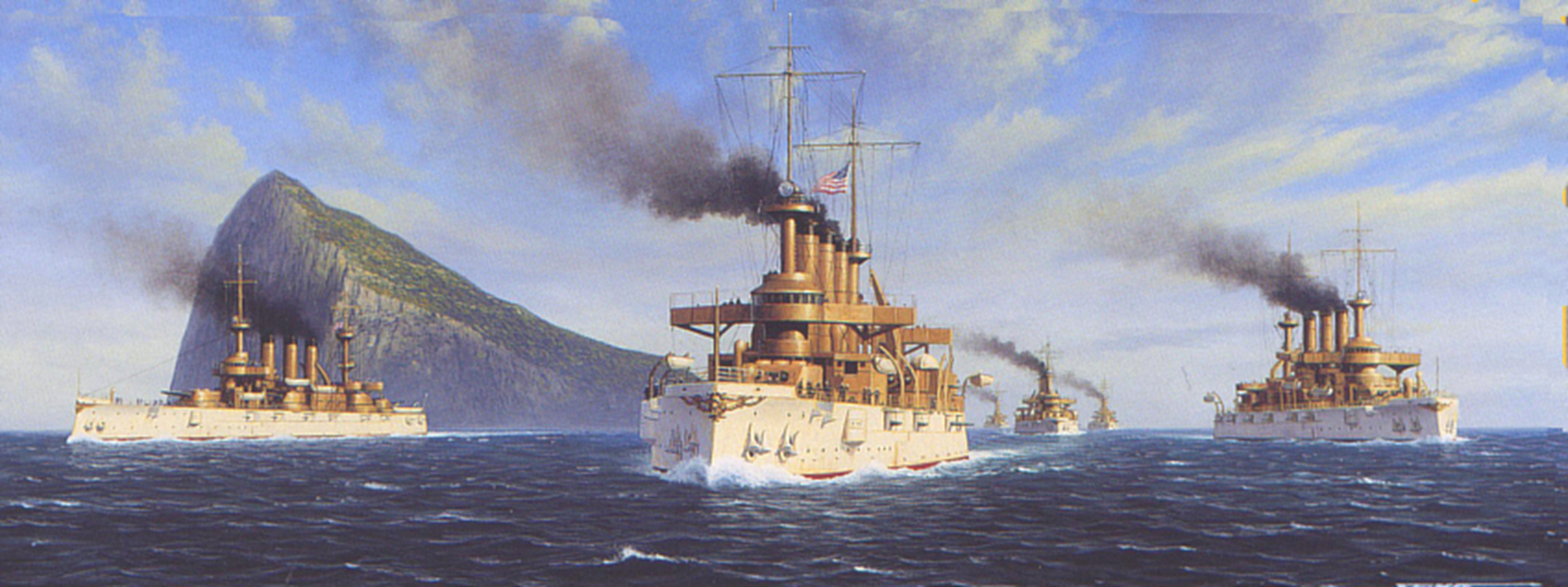 USA a századfordulón
Politika – újszerű külpolitikai aktivitás
Amerikai idealizmus 
USA nem gyarmatosít  T. Roosevelt elnök „fehér flottája” a világ körül
„Amerika az amerikaiaké” (Monroe-elv)
A világ első gazdasági hatalma a századfordulón 
Spanyol-amerikai háború (Kuba, Fülöp-szigetek)
Ágyúnaszád diplomácia – Latin-Amerika 
Kína: „nyitott kapuk” elve 
Panama csatorna megépítése (1914)
Theodore Roosevelt elnök 
ágyúnaszád diplomáciája
A Karib-tengeren
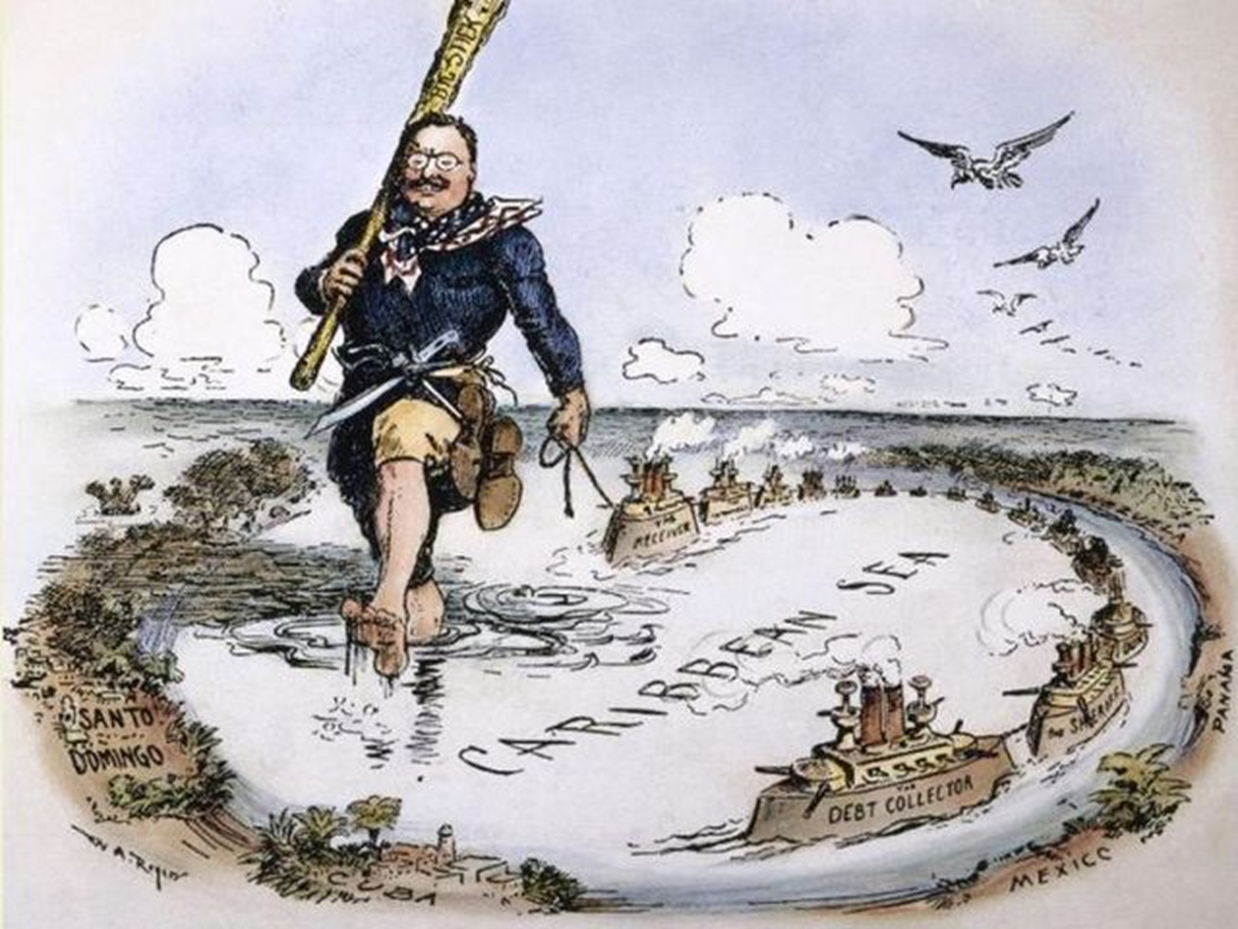 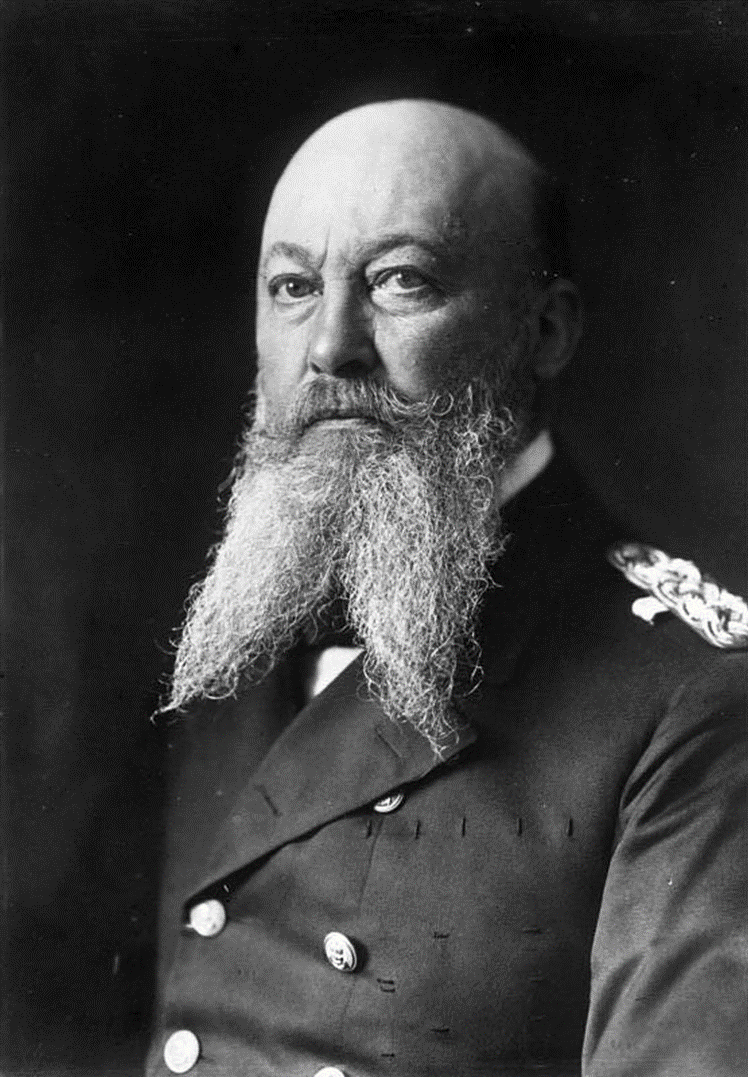 Német-angol flottaépítési versenyDreadnought és Tirpitz admirális a német flottaépítés atyjaNézzen utána milyen hajótípus a dreadmought!
Hatalmi átrendeződés a századfordulón
Az angol-német viszony nem volt rossz, amíg a német flottaépítési program nem intézett kihívást a brit flotta elsőségével szemben. Így az angolok feladták a splendid isolationt és kontinentális szövetséges után néztek. 
A németeknél és angoloknál gyengébb Franciaország nem ütközhetett egyszerre a németekkel Európában (revans Elszász-Lotharingiáért) és az angolokkal a gyarmatokon (pl. Fashoda). A franciák a kisebb rosszat, az angolokat választották, akik maguk is németellenes szövetség után néztek. (1904 angol-francia megállapodás + orosz-francia szövetség már 1893 óta létezett.)
Az oroszok és az angolok között Közép-Ázsiában élesek az ellentétek. Az oroszok csak a Japántól elszenvedett 1904-1905-ös háború után hajlottak a kompromisszumra és a közép-ázsiai érdekszférák felosztására. (1907 angol-orosz megállapodás = bezárul a gyűrű Németország körül.)
Szövetségi rendszerek Az antant kialakulása, Németország bekerítése
1893 Orosz-francia szövetség 
1904 Angol-francia megállapodás 
1907 Orosz-angol megállapodás